Исчезнувшие животные
ТРИЛОБИТЫ
Жили примерно 500 млн лет назад. Эти животные, дальние родственники раков, были одеты панцирем и имели разные размеры (от 2 до 75 см).      Они жили у дна, где медленно ползали         и плавали.
ДУНКЛЕОСТЕЙ
Гигантская хищная рыба обитала примерно 370-360 млн лет назад и являлась самым могучим водным хищником    тех времён.
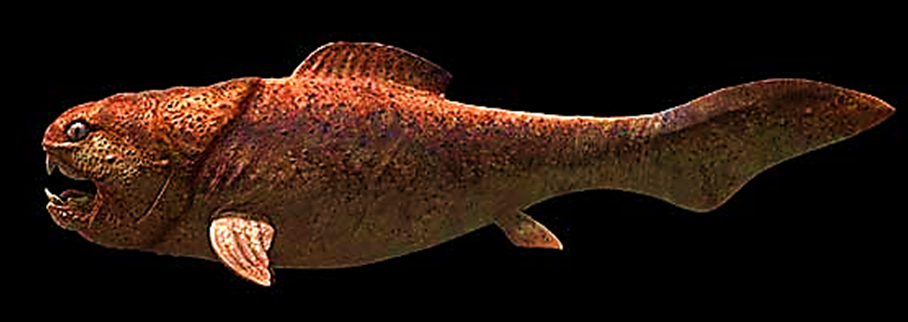 КСИФАКТИН
Ксифактин - одна                    из крупнейших известных костных рыб, жившая               в морях на территории современной Северной Америки. Длина этой огромной рыбы составляла примерно 4,5-5 метров.
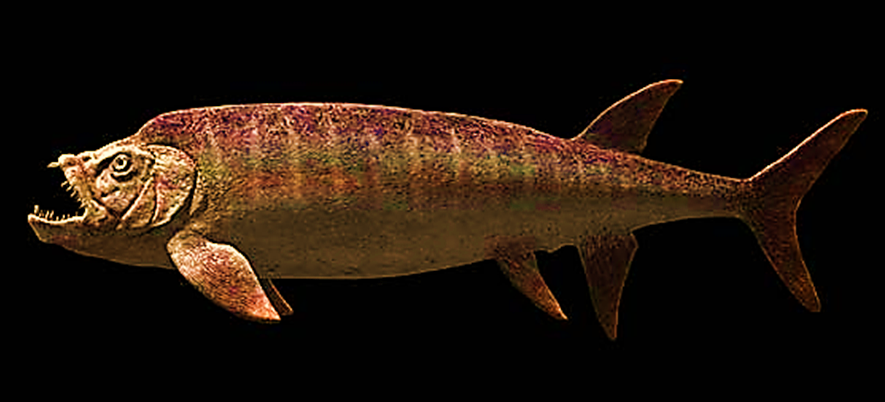 ЛИДСИХТИС
Самая большая рыба когда-либо существовавшая. Длинна - 22 метра. Лидсихтис, несмотря на размеры, был довольно безобидным медлительным фильтровщиком планктона.
ФОРОРАКОС
Фороракосы– самые крупные хищные птицы      из когда либо живших         на Земле, их еще часто называют Ужасными птицами.
Фороракосы жили в Южной Америке и были очень разных размеров. Некоторые едва превышали по размеру индюка, а самые большие были гораздо больше человека     (они имели высоту до трех метров,            а весили до 150 килограмм).
ПТЕРОЗАВР
Птерозавры - самые большие существа, которые когда-либо поднимались  в воздух     на своих крыльях.             А размах этих крыльев был до 13 метров.